Healthcare Services Utilization Among International Students in Turkey
Insights from Massal et al. (2021) 
BMC Health Services Research
 Presenter- Bikram Bajgain
Advisor- Prof. Mayeesha
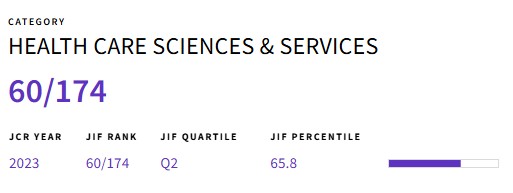 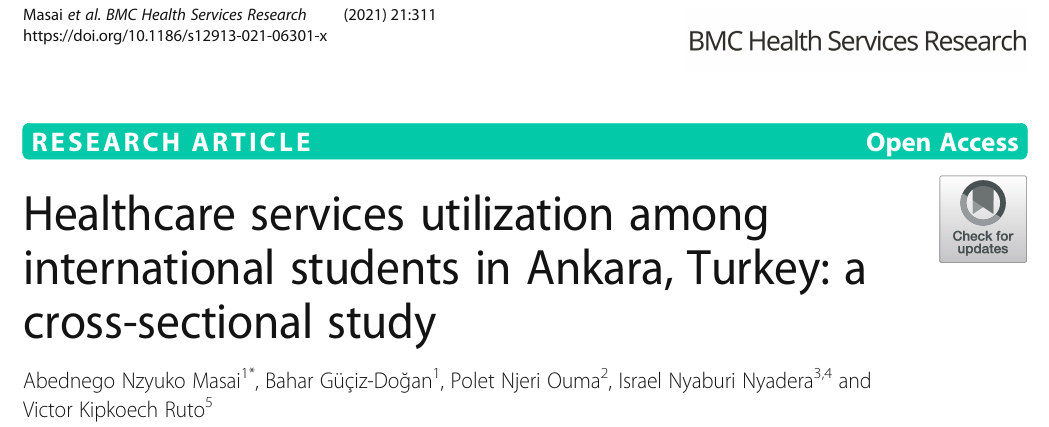 2
Introduction
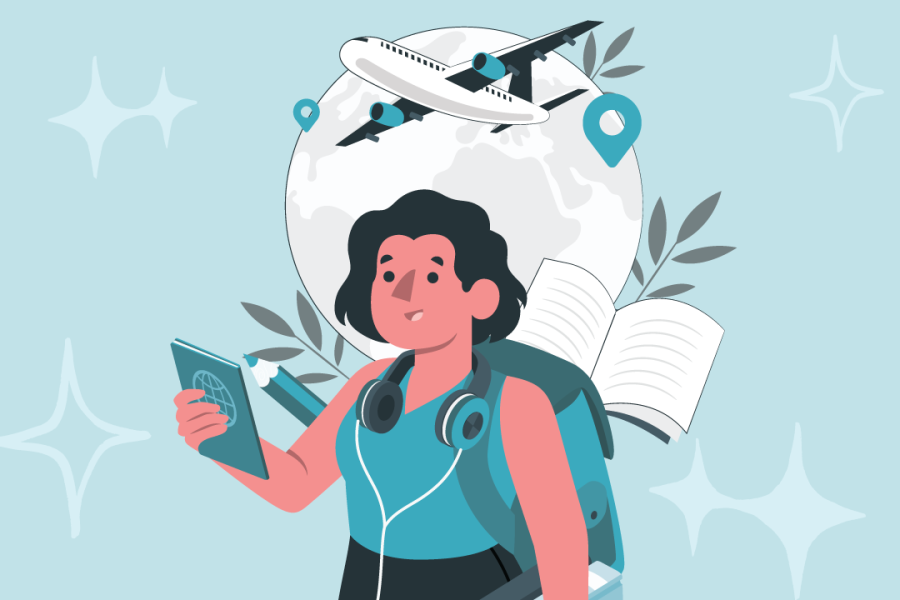 International students face challenges while adapting to a new country, which affect their physical and psychological health and wellbeing. (Mesidor et.al 2016)
International students in Turkey, a growing population of over 185,000 in 2020, face unique challenges in accessing healthcare.
3
Challenges
4
Aim Of  the Study
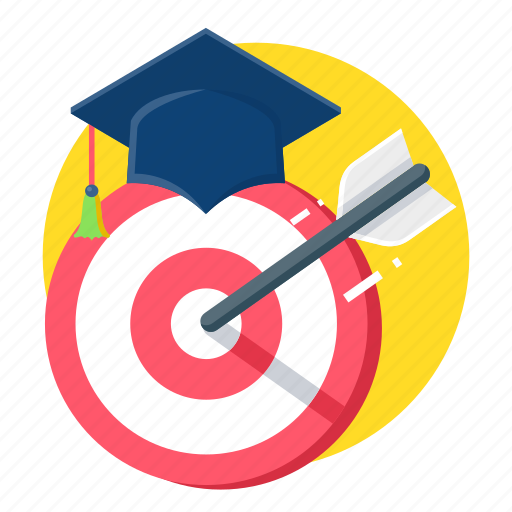 To investigate healthcare access among a group of international students studying in Ankara city (Turkey) and identify potential barriers that affect full healthcare utilization.
5
Methods
Independent variables
Factors affecting healthcare access
Dependent Variables
Utilization of healthcare services
Study Design: Cross-sectional, online survey (Sep–Oct 2020)
Population: 535 international students from 83 countries at 7 public universities in Ankara
Gender
Age 
Country 
Chronic Disease
Duration of Stay
Ease of Communication
general practitioner
student health centres (SHC)
hospital admissions
 dental, 
Emergency
mental health services
6
Methods
Sampling: Non-probabilistic, convenience sampling
The Computer and Information Department of the Presidency of Turks Abroad and Related Communities received the electronic questionnaire and uploaded it to the Student Information System (TBBS).
Survey Instrument: Validated semi-structured questionnaire
Sociodemographic, health status, and healthcare utilization data
7
ResultKey Demographics
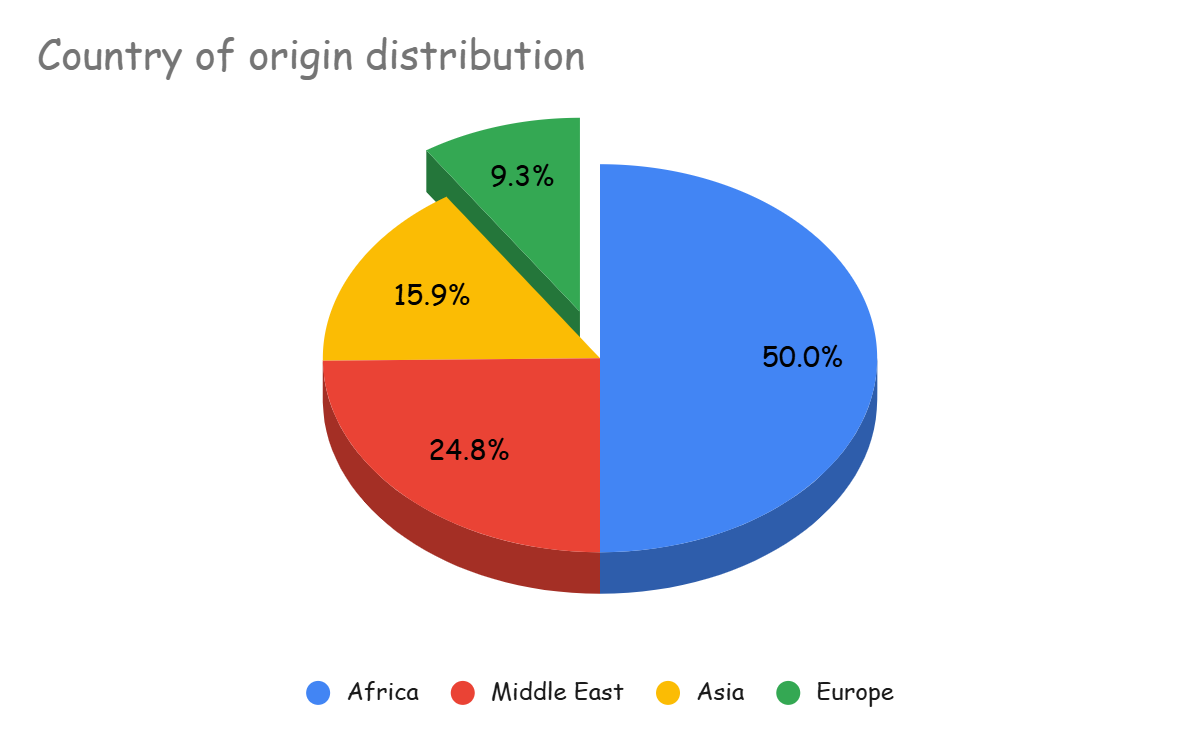 Participants: 535 students (54% male, 46% female)
Age: Mean 25 years (range: 18–39)
Regions of Origin:
Africa (49.2%), Middle East (24.4%), Asia (15.6%), Europe (9.2%)
Health Insurance: 100% covered; 48.8% had no prior insurance
8
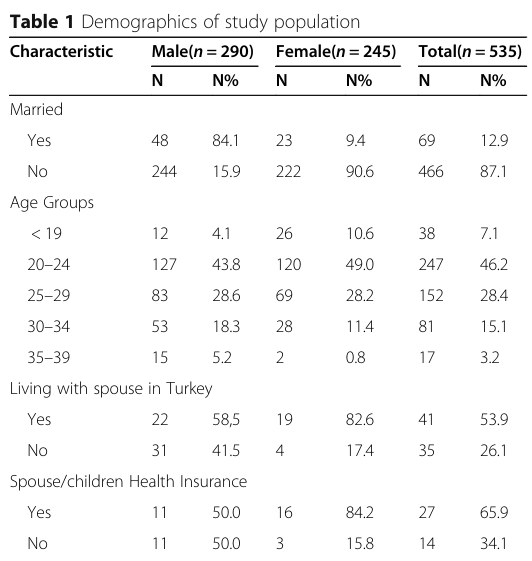 Demographics
Married: 69 (12.9%) 
Unmarried: 466 (87.1%)
Age group <19
Females > Male 

Age Group 30-34
Males proportion > female
Health Insurance
Female: 16 (84.2%) > Male: 11 (50%)
9
Economic Status
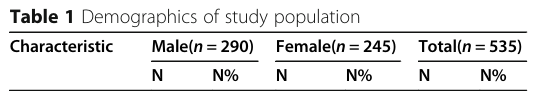 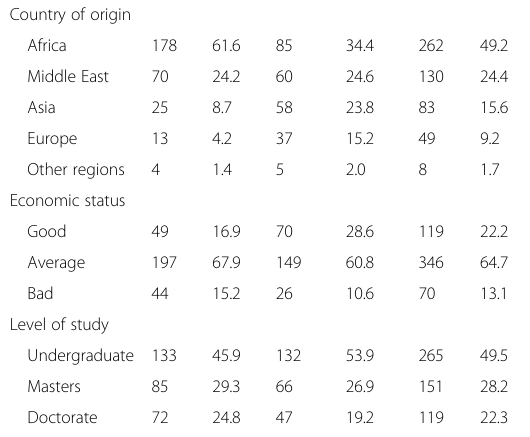 Economic status (Overall)
Good: 119 (22.2%) 
Average: 346 (64.7%) 
Bad: 70 (13.1%)
Good Economic Status
Females (28.6%) > Males 16.9%
Males (15.2%) > Female (10.6%)
10
ResultsLife style and Habits
Males are significantly more physically active than females
11
[Speaker Notes: Males are significantly more physically active than females, which may reflect cultural or social differences in exercise habits. Higher physical activity could correlate with better overall health, potentially reducing healthcare needs.]
Access to Healthcare Facilities
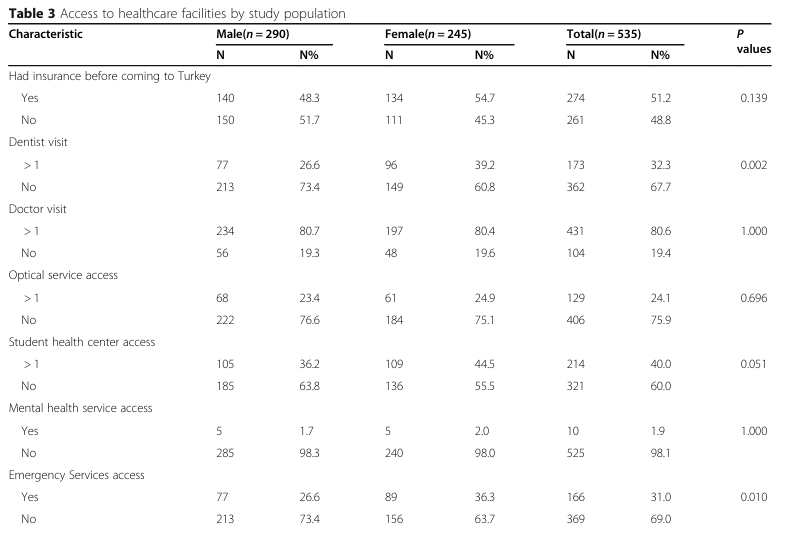 Dental Visit
Total: ≥1 visit: 173 (32.3%)
No visits: 362 (67.7%)
Extremely low mental health service use (1.9%)
12
[Speaker Notes: Females accessed dental services significantly more than males, consistent with the article’s findings that females have higher health-seeking behaviors.]
Access to Healthcare Facilities
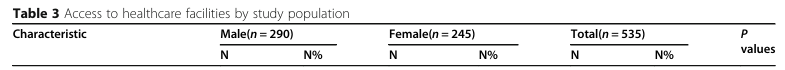 Low Hospital Admission: Total: 
Yes: 61 (11.4%)
No: 474 (88.6%)
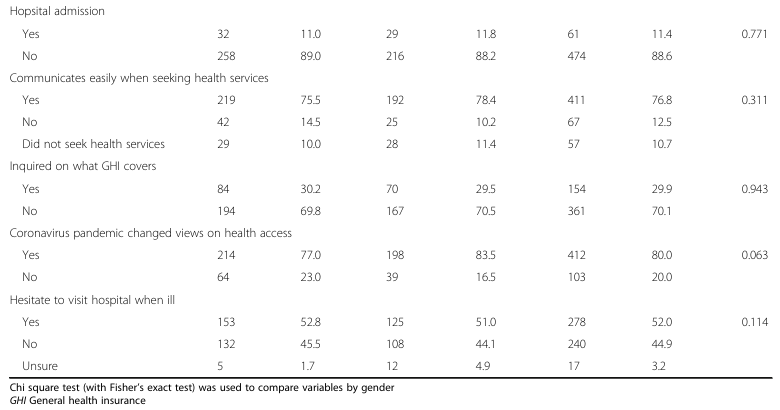 .
13
[Speaker Notes: Low hospital admission rates reflect the young, relatively healthy population, with no gender difference. The article notes higher admissions among those with chronic diseases, indicating targeted healthcare needs]
Model 1Hospital Admission
Hospital admissions are strongly associated with chronic disease (8.28 times higher odds)
Hospital admissions are associated with longer stays.
14
[Speaker Notes: Hospital admissions are strongly associated with chronic disease (8.28 times higher odds) and increase with age and longer stays (e.g., 2 years), though only age and chronic disease are statistically significant. This suggests that health needs, rather than gender or communication ease, drive hospital use.]
Model 2Access to Dentist
Females are twice as likely to access dental services.
Europe and the Middle East have higher odds compared to Africa
Longer the stay higher the Dental service Use
15
[Speaker Notes: Hospital admissions are strongly associated with chronic disease (8.28 times higher odds) and increase with age and longer stays (e.g., 2 years), though only age and chronic disease are statistically significant. This suggests that health needs, rather than gender or communication ease, drive hospital use.]
Model 3Access to SHC
Access to SHC is least associated with 5th year of stay.
Access to SHC is associated with ease of communication
16
[Speaker Notes: Hospital admissions are strongly associated with chronic disease (8.28 times higher odds) and increase with age and longer stays (e.g., 2 years), though only age and chronic disease are statistically significant. This suggests that health needs, rather than gender or communication ease, drive hospital use.]
Model 4Access to ED
Access to Emergency Departments are  associated with chronic disease (2.56 times higher odds)
17
[Speaker Notes: Hospital admissions are strongly associated with chronic disease (8.28 times higher odds) and increase with age and longer stays (e.g., 2 years), though only age and chronic disease are statistically significant. This suggests that health needs, rather than gender or communication ease, drive hospital use.]
Model 5Access to GP
Access to GP is highly associated with 4th year of stay
18
[Speaker Notes: Hospital admissions are strongly associated with chronic disease (8.28 times higher odds) and increase with age and longer stays (e.g., 2 years), though only age and chronic disease are statistically significant. This suggests that health needs, rather than gender or communication ease, drive hospital use.]
Discussion
Findings from the study showed that 52.0% (n=278) of participants hesitated to visit the hospital when they were sick. 
The findings are consistent with a study by Skromanis and colleagues (2017), which demonstrated that international students regarded their health problems as minor and felt that they could manage their health challenges on their own.

The study showed that students who had lived in Turkey for more than 5 years accessed ED, GP, and dental services more. 
They have social support networks and understand the organization of the local health system. Therefore, these students access and utilize health services more compared to students who have a shorter stay.
19
Discussion
Students with a longer stay adapt to the social, culture, and language of the host countries. 
Extremely low mental health service use (1.9%) reflects significant barriers, particularly perceived stigma (22.6% feared seeking help due to being foreigners). The lack of gender difference suggests stigma affects both groups.
20
Strength
Diversity of the study population: Participants from 83 countries were enrolled in the study.
The study also managed to recruit a relatively large sample of both male and female participants.
Limitations
Students paying for their education expenses were not included in the study.
The findings of this study provide information on healthcare access and utilization among international students in Turkey on scholarship who receive healthcare insurance.
21
Study Appraisal
Strengths: 
Diverse sample: 535 students from 83 countries, representative of international students in Turkey. 
Validated questionnaire, statistical analysis (ANOVA, Chi-square, logistic regression) using SPSS v25. 

Limitations: 
Excludes self-funded students, limiting generalizability. 
Cross-sectional design: Cannot establish causality. 
Limited "why" exploration: Focuses on barriers (e.g., language, stigma) but not underlying reasons.
Paper indicated lack of awareness of healthcare support systems, perceived stigma associated with mental health services, and language barriers were the main barriers affecting healthcare access by international students however, failed to provide enough evidence to support this conclusion.
22
Comment
20250528 Pi-Ling Wang
24
Comment 1
I agree that the study is descriptive and doesn’t try to answer “Why” question but focuses on “What” because the aim of the study is to investigate healthcare utilization among a group of international students studying in Ankara, Turkey, and to identify potential barriers that affect their full utilization of healthcare services.
25
Comment 1
Addressing Patterns of Utilization
     Yes: The cross-sectional design captures a snapshot of healthcare utilization (e.g., 80.6% accessed GPs, 40% used SHCs, 1.9% accessed mental health services,  Table 3). Descriptive statistics and regression analyses (Table 4) identify patterns by gender, duration of stay, and chronic disease status, effectively answering the "what" of utilization.
Identifying Barriers
Yes: The design identifies key barriers—lack of awareness (29.9% inquired about insurance), language barriers (12.5% communication issues), and stigma (22.6% feared mental health help, Tables 3 and 4). Logistic regression (e.g., OR = 2.37 for ease of communication with SHC access) quantifies their impact.
26
Comment 2
Qualitative Methods (e.g., Interviews and Focus Groups)
   Qualitative methods allow for in-depth exploration of personal experiences, beliefs, and cultural factors driving behaviours. For instance, semi-structured interviews with international students could reveal why they hesitate to seek care (52% hesitated, Table 3) or fear mental health stigma (22.6% reported fear).
Andersen’s Behavioural Model of Health Services Use:
This model categorizes factors influencing healthcare use into predisposing (e.g., demographics), enabling (e.g., access to insurance), and need factors (e.g., chronic disease). It can help dissect why students with chronic diseases have higher hospital admissions (OR = 8.28, Table 4) or why females access more services.
27
Thank you
28
Alternative method
Qualitative Methods (e.g., Interviews and Focus Groups): Why It Works: Qualitative methods allow for in-depth exploration of personal experiences, beliefs, and cultural factors driving behaviours. For instance, semi-structured interviews with international students could reveal why they hesitate to seek care (52% hesitated, per Table 3) or fear mental health stigma (22.6% reported fear, per the study).
Reference: Creswell, J. W., & Poth, C. N. (2018). Qualitative Inquiry and Research Design: Choosing Among Five Approaches. Sage Publications. This book highlights how qualitative methods like interviews can provide rich, contextual data to complement quantitative findings.
29
Alternative model
Health Belief Model (HBM): 
Why It Works: The HBM explains health behaviors based on perceptions, such as perceived barriers, benefits, and susceptibility. It can help understand why students hesitate to seek care or avoid mental health services due to stigma. 

Reference: Rosenstock, I. M. (1974). The Health Belief Model and preventive health behavior. Health Education Monographs, 2(4), 354–386. This foundational paper outlines how HBM can predict health-seeking behaviors based on individual perceptions.
30
A Global Overview
Background Data
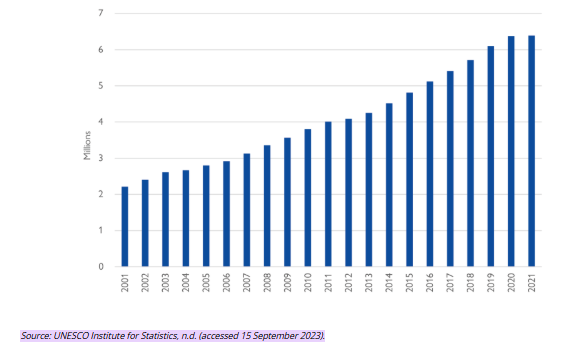 According to World Migration Report, the number of internationally mobile students globally has significantly increased over the last two decades.
 In 2001, this number was at just over 2.2 million.
Between 2020 and 2021 – at the height of the pandemic – the number of internationally mobile students increased slightly (from 6.38 million to 6.39 million), defying expectations.
31
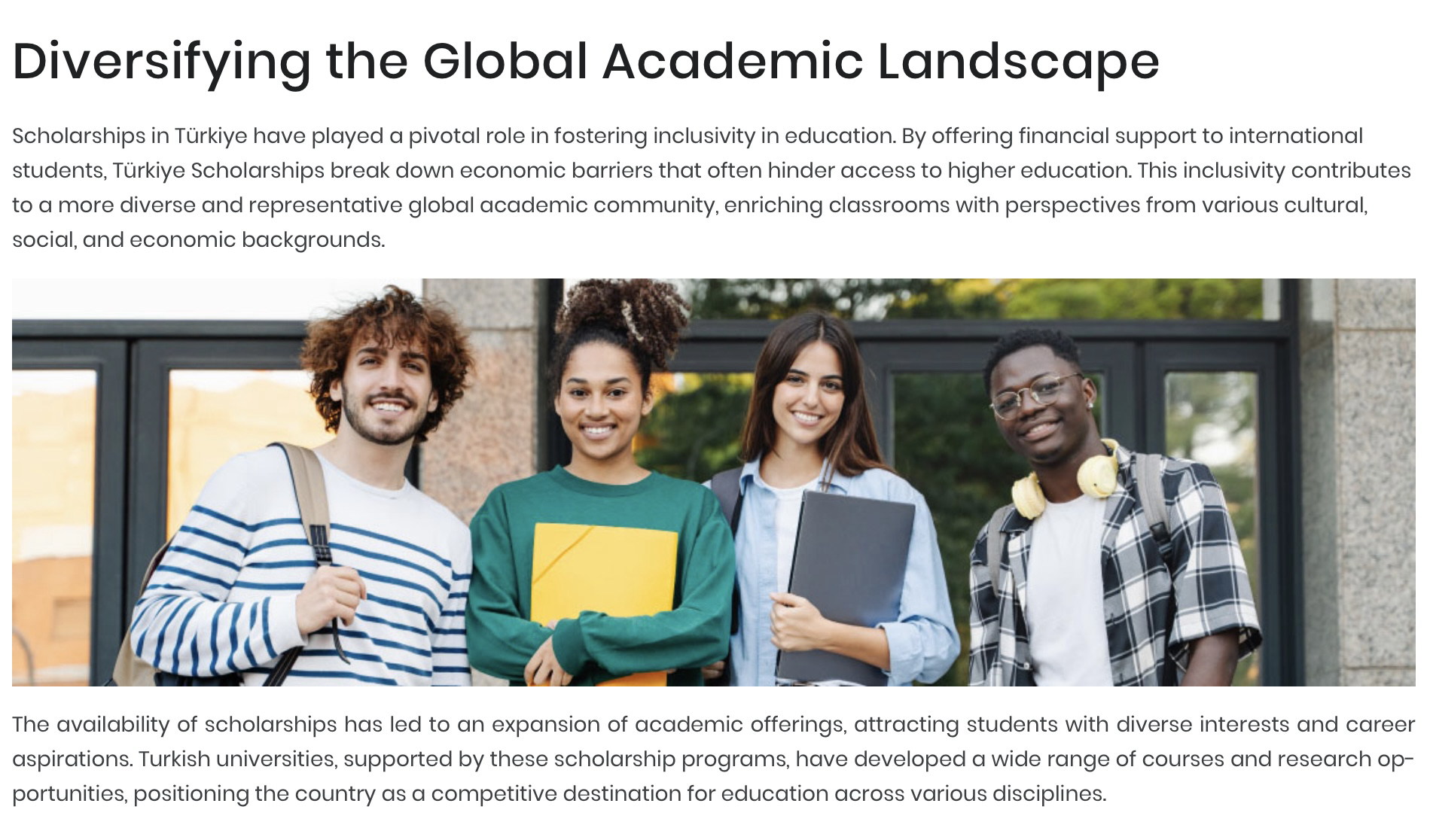 In 2020, the number of international students in Turkey amounted to 185,000, and during the period from 2017 to 2020, the average annual enrollment rate increased up to 15%. (Council of Higher Education, Turkey)
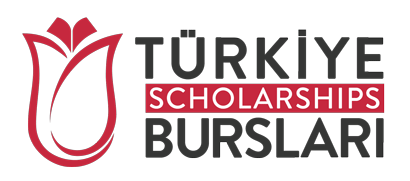 32
International students trend in Taiwan
As of 2021, over 130,000 foreign students are enrolled in Taiwanese universities, contributing to academic and cultural exchange.
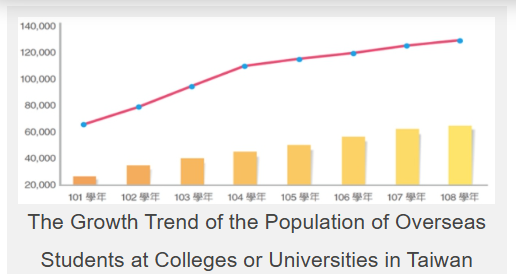 Ministry of Education, Taiwan, 2021).
33
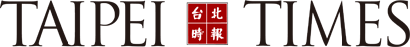 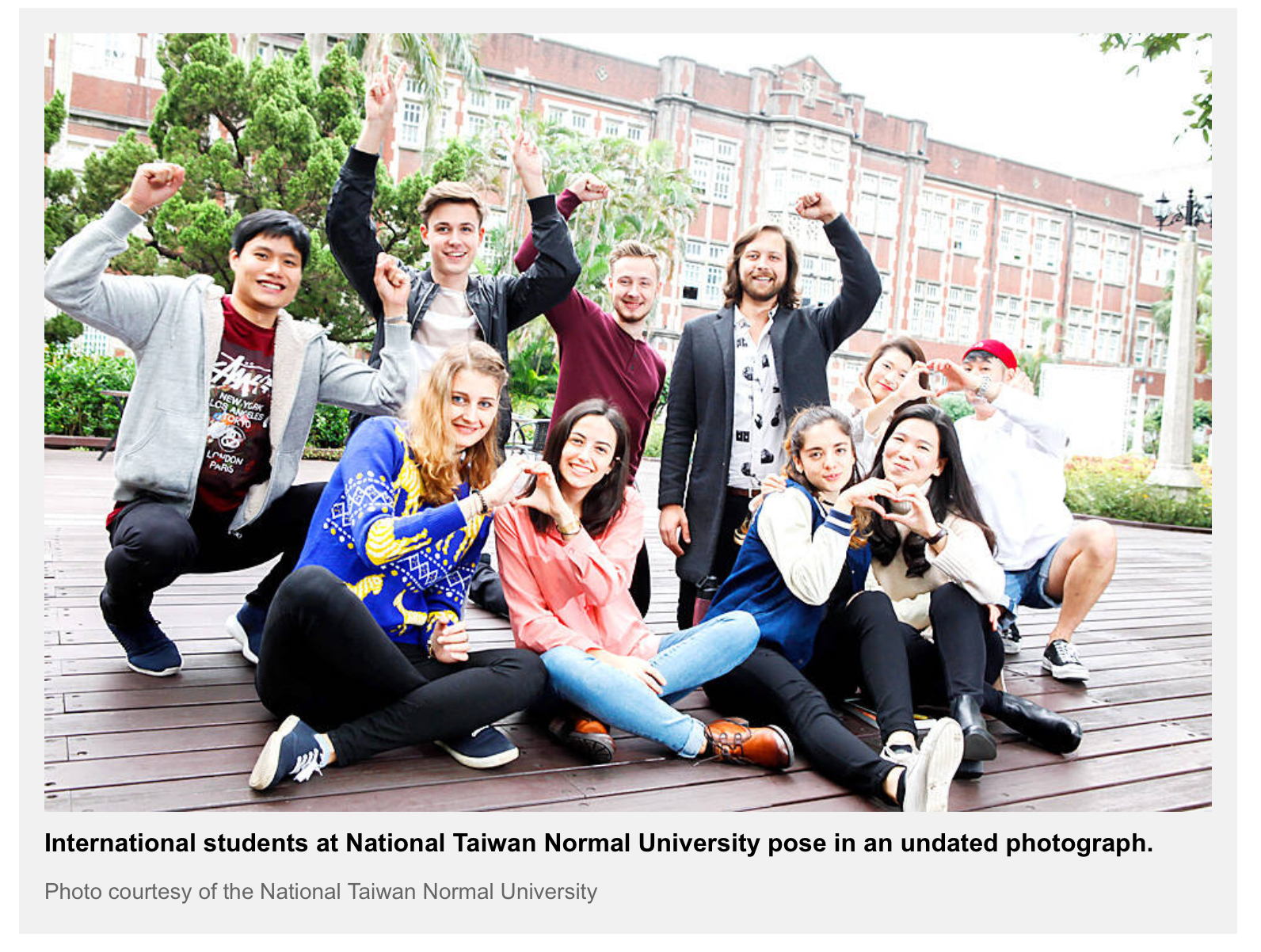 34
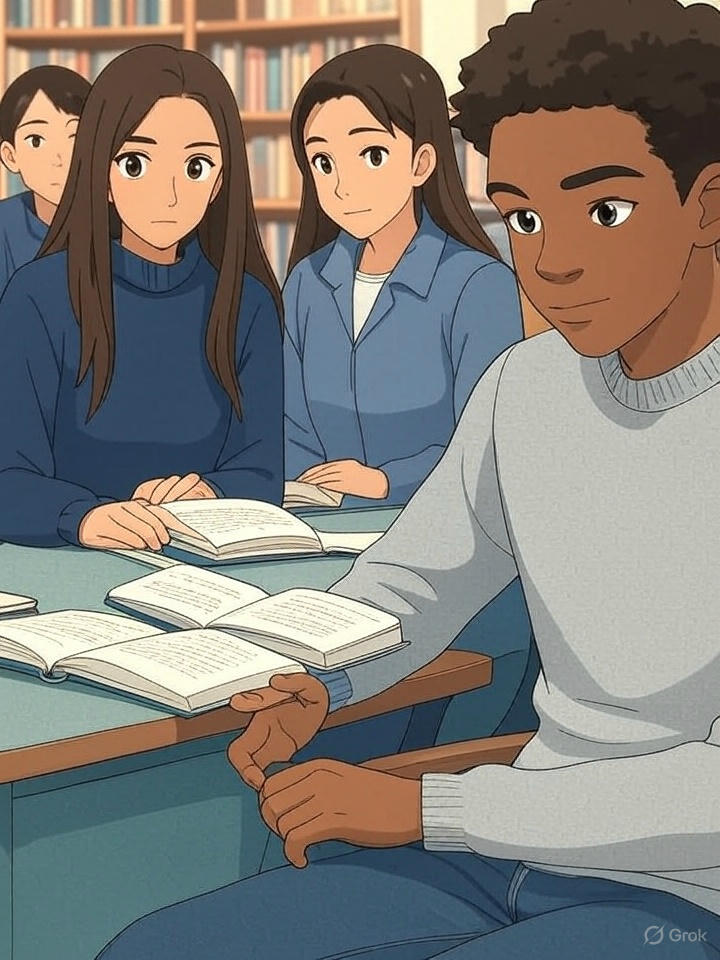 In addition to each university’s own scholarship schemes to attract international students to study in Taiwan, the Ministry of Education also offers the Taiwan Scholarship Program to international students and runs the Taiwan Experience Education Program (TEEP) to encourage more international students. British Council
35
Statistical Analysis
36